Чем занять ребенка на время самоизоляции? (часть 3)
Подготовила педагог-психолог МАДОУ «ЦРР – детский сад №17»
Евстигнеева Т.А.
Ох, и не легко, оказывается заинтересовать своего же малыша полезным делом, а про занятия он и слышать не хочет? Самое время найти совместное занятие, которое понравится вам обоим!
Почитаем книги!
Польза чтения невообразима. Чтение развивает фантазию, грамотность, мышление. Если вы уже устали читать или просто хотите отдохнуть, на помощь придут аудиосказки и аудиокниги!
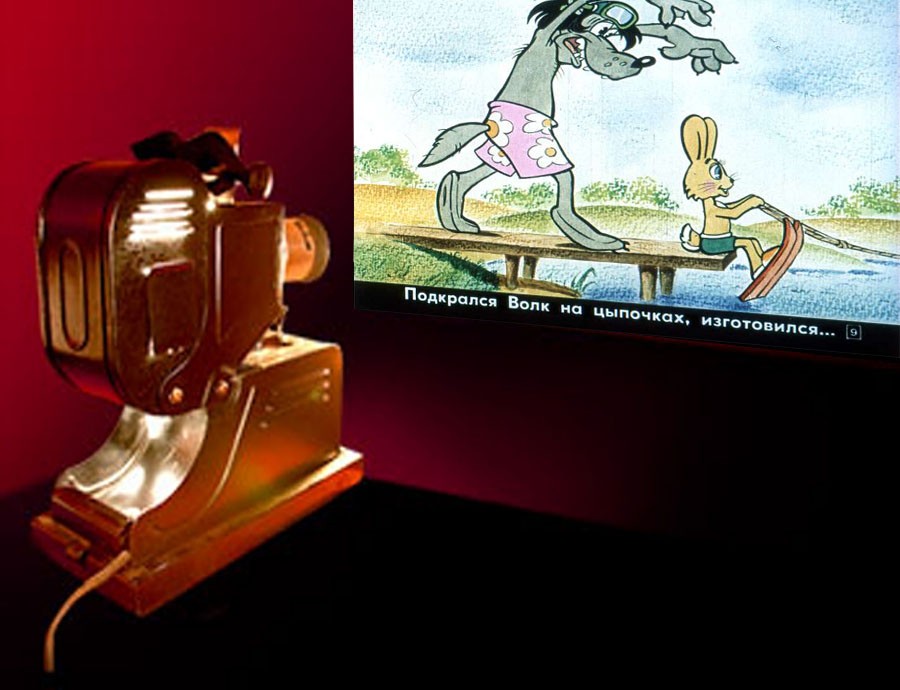 Еще один вариант чтения любимых сказок — диафильмы!
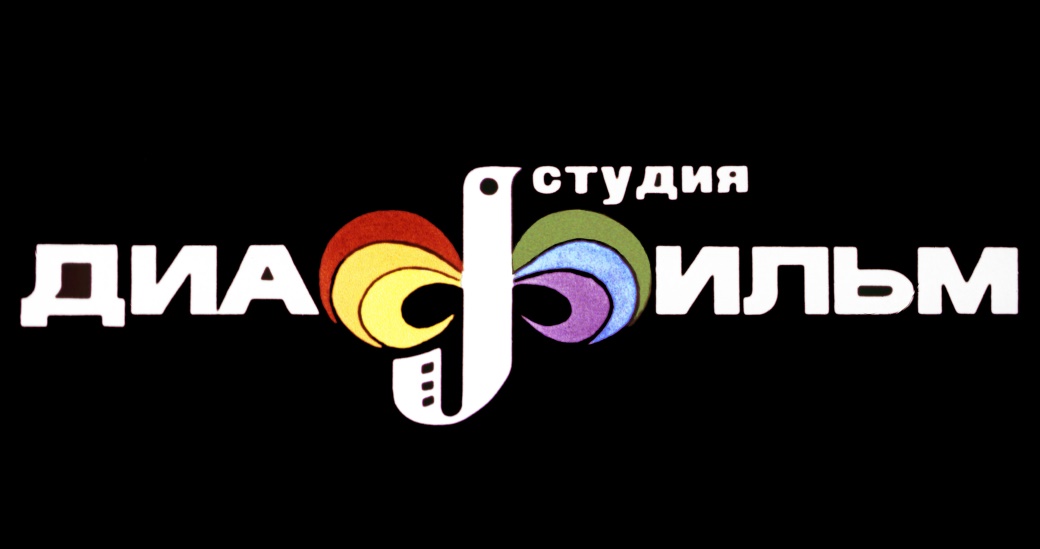 Сочиняем сказку.
Перед сном можно самим сочинять сказки. Это очень веселое и психотерапевтическое занятие (в таких историях дети всегда делятся именно тем, о чем думают). Для появления на свет интересного рассказа, по мнению известного итальянского писателя Джанни Родари, нужно всего лишь два слова. Причем, чем более чуждыми эти слова будут друг к другу, тем лучше. Тогда воображение будет вынуждено активизироваться, стремясь связать их в единый сюжет. Выбрать слова можно самыми разнообразными способами: спросим у папы одно слово, а у сестры – другое. Или найдем их на разных страницах словаря.
Мытьё игрушек!
Устройте вашим игрушкам банный день. Мягкие игрушки отправьте в стиральную машину, понаблюдайте, как игрушкам весело купаться в пене. Резиновые игрушки мойте щеткой с мылом, деревянные протирайте влажными салфетками или тряпочками. Наполните ванну горячей водой и отправьте купаться всех игрушек, которым доступны водные процедуры. Это может быть по-настоящему весело.
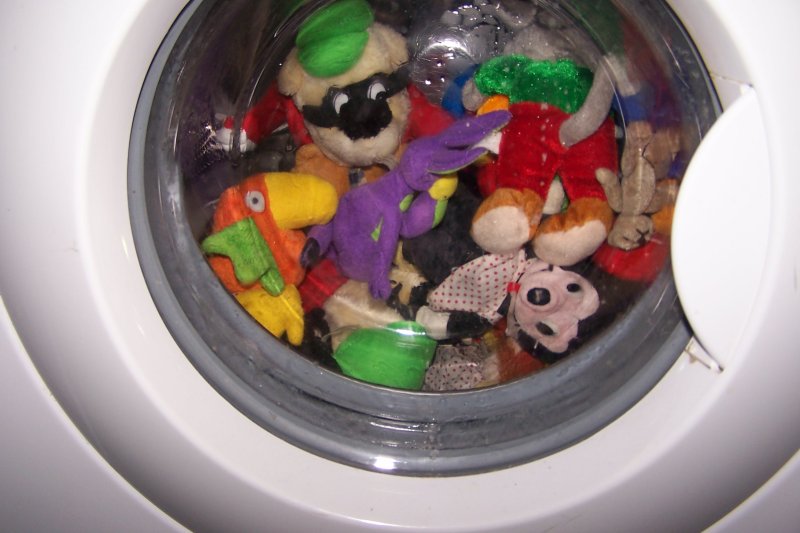 Пикник на балконе или во дворе частного дома.
Если вы живете в многоквартирном доме, и прогуляться вам негде, можно устроить пикник прямо на балконе – это может быть, например, полдник. Застелите пол самыми теплыми одеялами, оденьтесь тепло, как на улицу. Приготовьте горячий чай или какао, бутерброды и печенье и отправляйтесь дышать воздухом. То же самое можно с легкостью организовать во дворе частного дома.
Самолет из соломинки.
Возьмите плотную бумагу и сделайте из нее три полоски размером 2,5 см в ширину и 13 см в длину. С помощью скотча склейте две из этих полосок вместе, замкнув их в круг. Из третьей тоже сделайте круг. Один конец соломинки поместите внутрь маленького круга, другой – большого и закрепите их скотчем. Такой самолет летает лучше обычного!
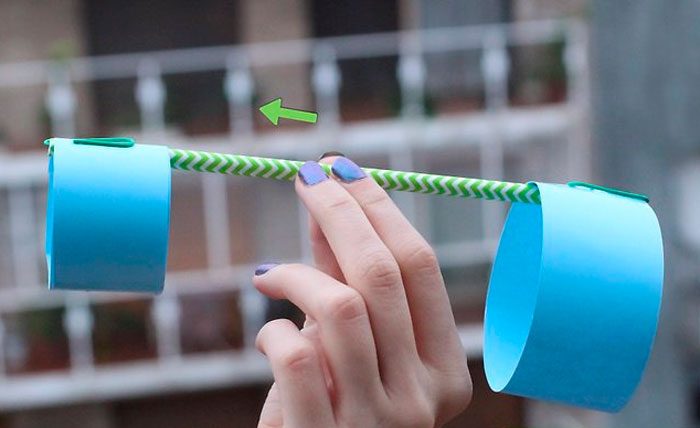 Неординарный теннис.
Альтернативой обычному теннису может стать соревнование с использованием одноразовых тарелок, палочек от мороженого и воздушного шара.
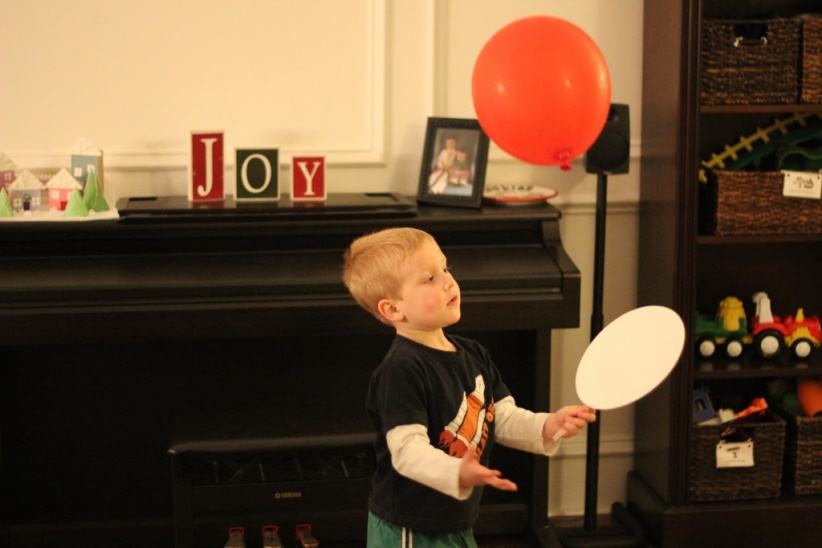 Распорядок дня.
Составьте с ребенком распорядок его дня. Зарядка, завтрак, мультфильм, прогулка на свежем воздухе, обед и т.д. Можете оформить красиво на большом листе, с указанием времени, отведенное на каждое занятие. Разукрасьте и повесьте на двери или над столом ребенка. Это учит его собранности, дисциплине, умению рассчитывать свое время.
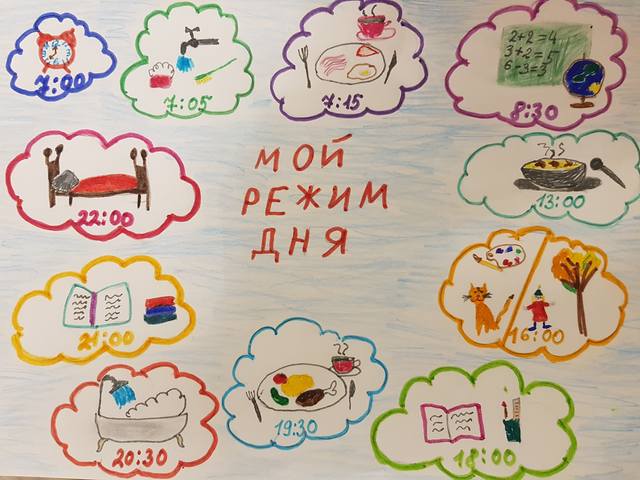 Спасибо за внимание!